Presentazione del libro
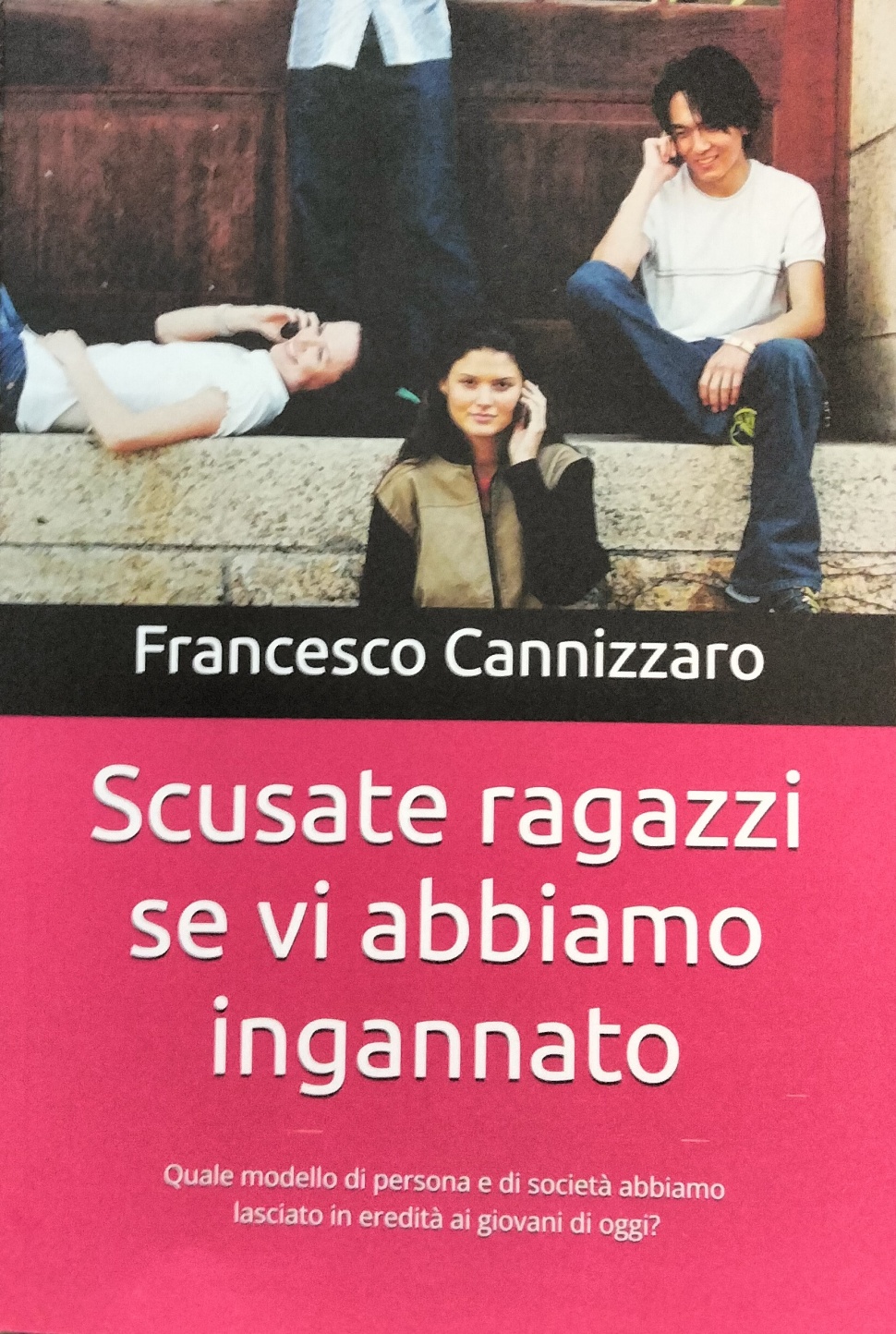 1
24/09/2024
Scusate ragazzi se vi abbiamo ingannato
Perché questo libro? Primo obiettivo:
Mettere in atto una sorta di azione riparativa per i troppi fardelli  che noi adulti abbiamo lasciato in eredità alle giovani generazioni
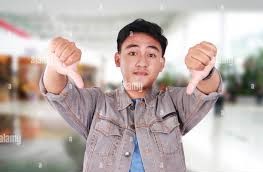 24/09/2024
2
Scusate ragazzi se vi abbiamo ingannato
Perché questo libro? Secondo  obiettivo:
Indagare sulle cause che hanno portato i ragazzi e le ragazze al disincanto e alla fuga dai     valori fondamentali della vita.
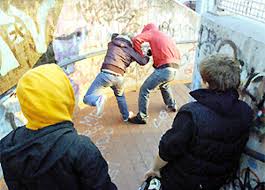 24/09/2024
3
Scusate ragazzi se vi abbiamo ingannato
Perché questo libro? Terzo obiettivo:
Stimolare gli educatori affinché, nonostante i cambiamenti e la complessità delle relazioni familiari, culturali e sociali in atto, sappiano trasmettere ai giovani un solido bagaglio educativo tale da renderli veramente liberi, responsabili e felici.
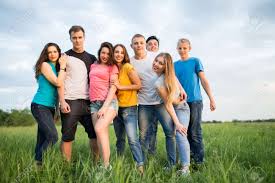 24/09/2024
4
Scusate ragazzi se vi abbiamo ingannato
Capitolo 1.  Chiedere scusa ai giovani
L’altra faccia della medaglia
Scusateci ragazzi se ci preoccupiamo troppo di cosa mangiate, come vi vestite, se vi sentite inclusi dai vostri amici con gli abiti firmati e gli Smartphone di ultima generazione ma non abbiamo mai il tempo di chiedervi se siete felici, se vi sentite amati. Scusateci se vi mettiamo i preservativi negli zaini in età precoce, ci preoccupiamo che nelle vostre scuole vi insegnino a difendervi dalle malattie sessuali o vi abbiamo dato la possibilità di assumere pillole per evitare o interrompere la gravidanza, ma non ci siamo mai seduti a parlare con voi per raccogliere le vostre paure, le ansie del domani. E siamo sempre pronti a rimproverarvi o a vestirci come voi, a trascorrere ore sui social invece di ascoltarvi e cercare di fare un pezzo di strada insieme.
C’è un problema strettamente culturale
Scusateci ragazzi
Studenti che non sanno più ragionare
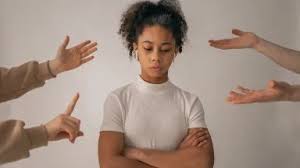 Famiglie permissive e adolescenti tiranni
Adolescenti che non appartengono a nessuno
Nessuno aveva mai pianto per la mia vita
24/09/2024
5
Scusate ragazzi se vi abbiamo ingannato
Capitolo 2. L’età dell’adolescenza
Una fase di cambiamenti
In questa fase dello sviluppo i ragazzi tendono a impegnarsi per ottenere una maggiore indipendenza e cominciano a sperimentare nuovi ruoli e responsabilità, i loro interessi possono cambiare e tendono a porsi domande di natura esistenziale. Affrontano i rapporti con i coetanei con maggior maturità, sono più tolleranti verso la diversità, nei rapporti affettivi si presentano nuove sfide riguardo le relazioni di coppia e la sessualità. I problemi tipici di questa fase sono ad esempio l’ansia riguardo alla scelta degli studi o l’inserimento nel mondo del lavoro, la rabbia associata al desiderio di indipendenza dalla famiglia o il senso di solitudine dovuto ai cambiamenti nei rapporti interpersonali.
Adolescenza e regolazione emotiva
Promuovere il benessere degli adolescenti
La ribellione dell’adolescente
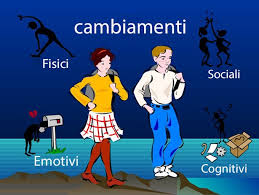 I genitori non vogliono problemi
La crisi del rapporto giovani-adulti
L’origine psicologica della trasgressività
24/09/2024
6
Scusate ragazzi se vi abbiamo ingannato
Capitolo 3. Adolescenti allo specchio
Benessere psicofisico
L’adolescenza è un’età delicata per la formazione della persona e per la crescita psicofisica, su cui i comportamenti e gli stili di vita hanno un grande impatto, sia per i condizionamenti della fase di sviluppo che per gli effetti che possono produrre per l’età adulta.Gli stili di vita della popolazione adolescente toscana sono monitorati dall’indagine Edit, giunta alla sesta edizione nel 2022. Lo studio Edit, a partire dal 2005, si propone come uno dei principali punti di riferimento in Toscana e in Italia per la produzione di analisi e riflessioni che consentano di migliorare la conoscenza e la capacità di intervento sulla complessa e articolata realtà dei comportamenti, delle abitudini e degli stili di vita delle ragazze e dei ragazzi.
Comportamenti alla guida e infortunistica stradale
Abitudini al fumo e alcol
Uso di sostanze psicotrope illegali
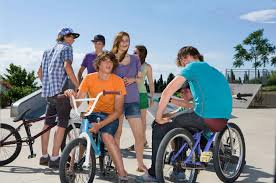 Abitudini al gioco
Alimentazione, attività fisica, bullismo
Comportamenti sessuali
24/09/2024
7
Scusate ragazzi se vi abbiamo ingannato
Capitolo 4. Il disagio degli adolescenti
La violenza dei giovani
La prima adolescenza comincia con le risposte emotive ai cambiamenti fisici con conseguenti confusioni rispetto alla persona a cui appartiene questo corpo che si trasforma da bambino ad adulto. L’adolescente abbandona le identificazioni infantili e ricerca la sua identità, i suoi nuovi valori e modelli. L’adolescenza è, per definizione, l’età della crisi, momento in cui si ricerca un nuovo equilibrio per far fronte alla rottura degli assetti precedenti.
Il percorso verso la scoperta della propria identità non è privo di ostacoli e spesso è accompagnato da difficoltà e disorientamento che vengono vissuti come disagio e, se non superati, danno luogo a disadattamento e devianza. Una profonda conflittualità vede l’adolescente costantemente impegnato a decidersi tra opposte alternative: distruttività e creatività, conformismo e individualizzazione, irrazionalità e ragione. Alternative che richiedono tempo e sofferenza per essere risolte.
Il diritto all’istruzione e la sua tutela
Se la scuola esclude, le mafie avanzano
Socializzazione, famiglia, scuola e sport
L’Italia non è un paese per genitori
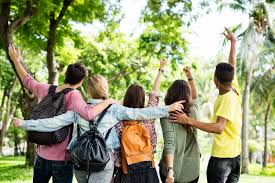 Genitori avvocati e la scuola che si chiude a riccio
Una scuola senza genitori
24/09/2024
8
Scusate ragazzi se vi abbiamo ingannato
Capitolo 5. Giovani, riprendetevi la vita
Da ribelli a sofferenti
Se i giovani d’oggi hanno delle pecche, dei difetti che quelli di altre generazioni non avevano, ebbene queste tare sono la diretta conseguenza del mondo che abbiamo lasciato loro. Ai giovani questa società non ha tarpato le ali, ma ha bruciato le ali sul nascere. Inutile chiamarli bamboccioni. Stupido affermare che non hanno voglia di lavorare quando alcuni datori di lavoro vorrebbero che lavorassero gratis! Ricordiamo anche che la generazione Z (la generazione dei nativi digitali, nati tra il 1997 e il 2012) è stata definita generazione delle 250 euro per i loro contratti di lavoro da fame. I giovani non possono spiccare alcun volo, nemmeno quello goffo di un tacchino, che può almeno planare nell’aia.
Ascoltare per comprendere i giovani
Quale futuro per gli adolescenti?
Mentalizzazione del corpo
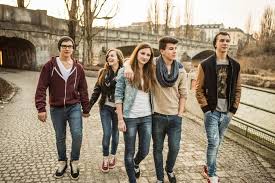 Cambiare l’educazione per dare un futuro ai giovani
I giovani e la speranza di cambiare
Restituire ai giovani il ruolo che spetta loro
24/09/2024
9
Scusate ragazzi se vi abbiamo ingannato
Questo è solo un assaggio, il resto lo trovate nel libro.
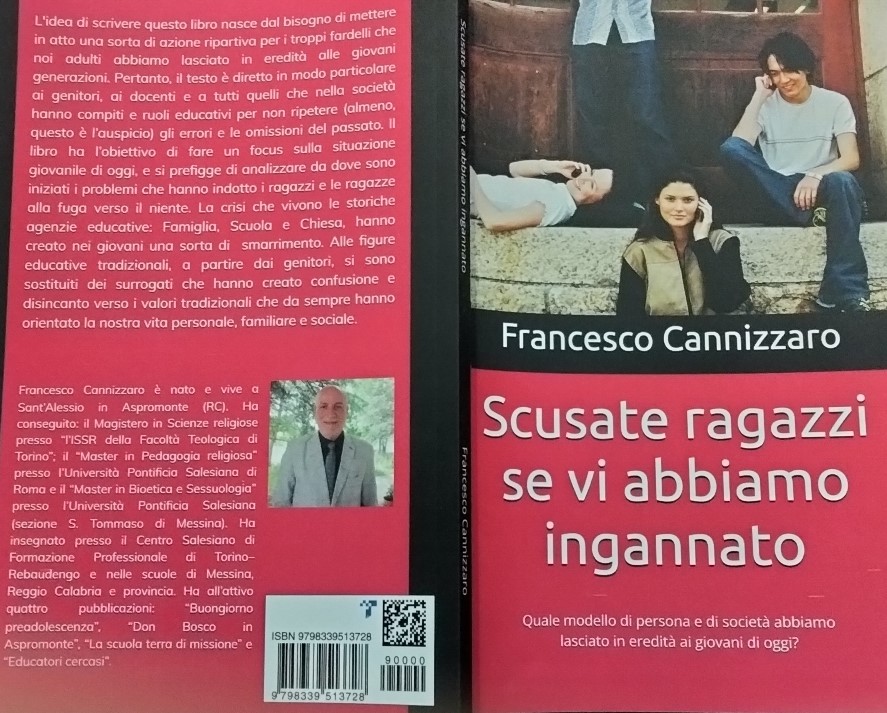 FINE
24/09/2024
10